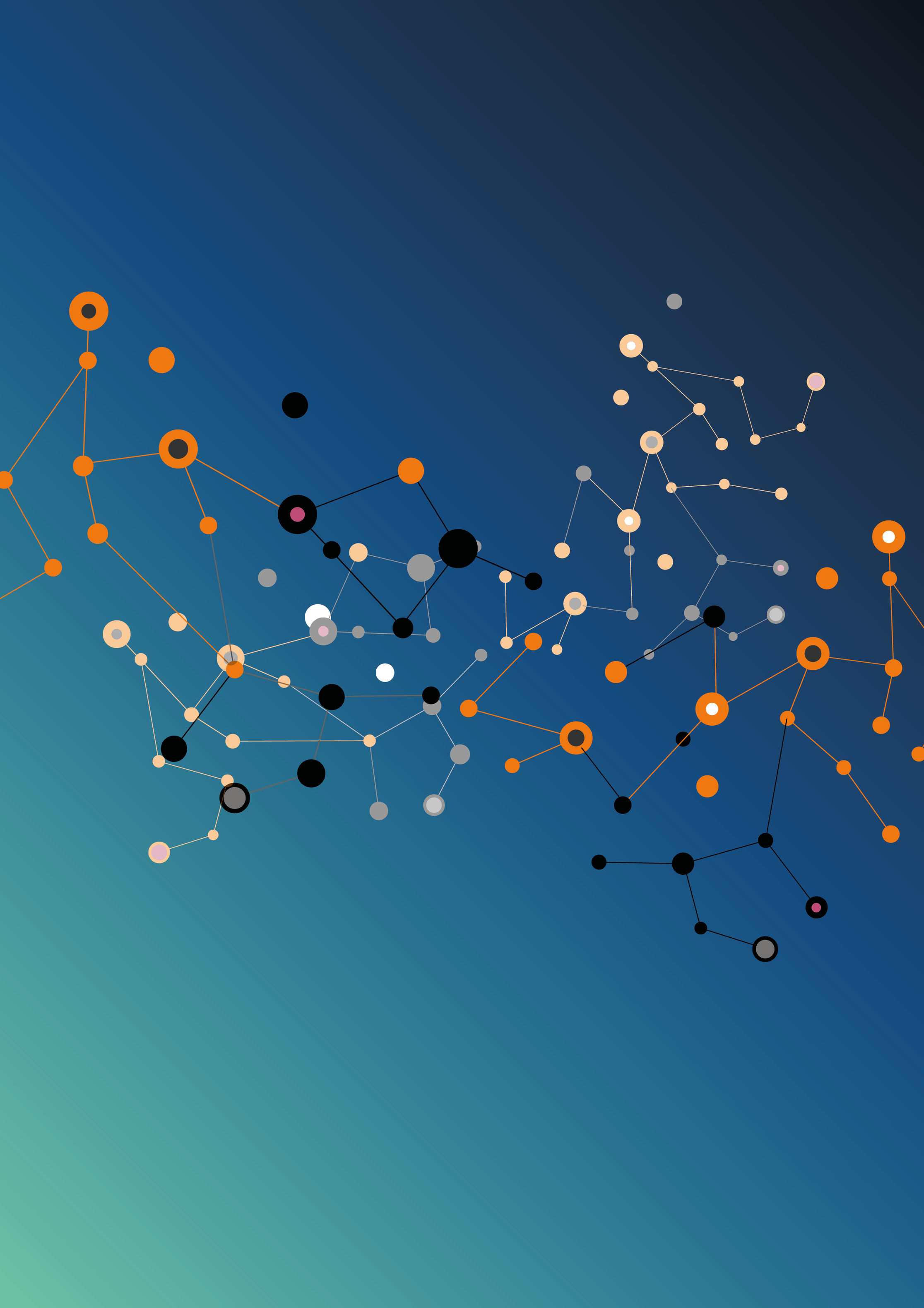 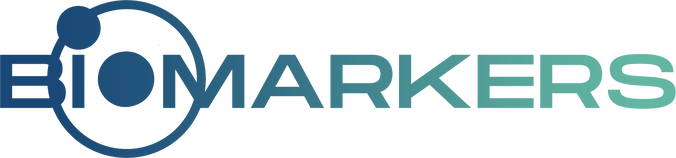 FORMERLY THE BIOMARKER MEETING OF PARIS
FROM BEDSIDE 
TO PRACTICE
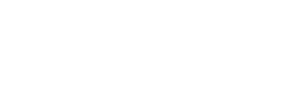 4TH EDITION
VIRTUAL MEETING
15-16 NOVEMBER 2022
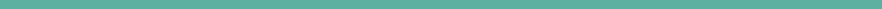 of the Future
NAME: 
SESSION:

PRESENTATION TITLE:
YOUR PHOTO (OPTIONAL)
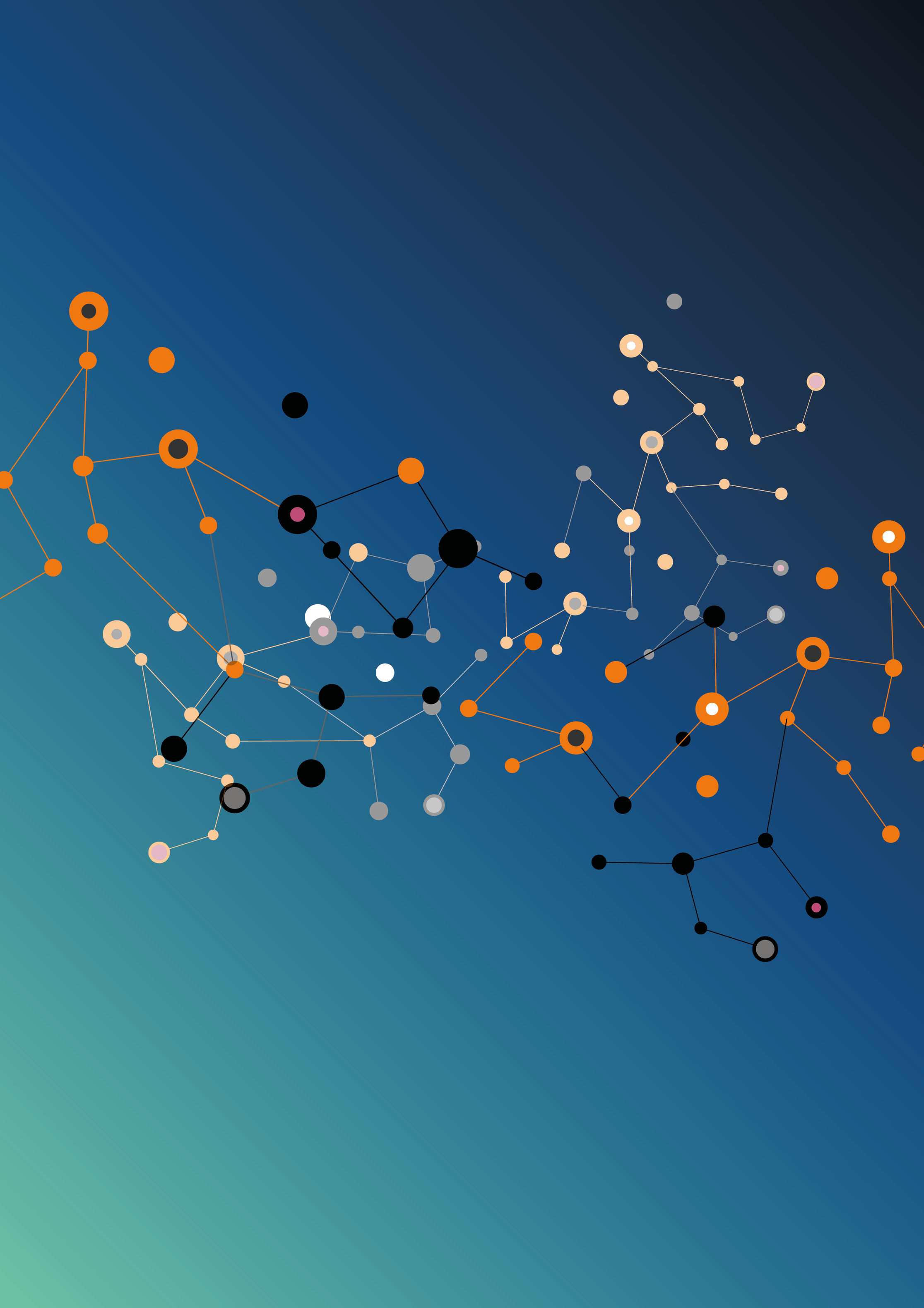 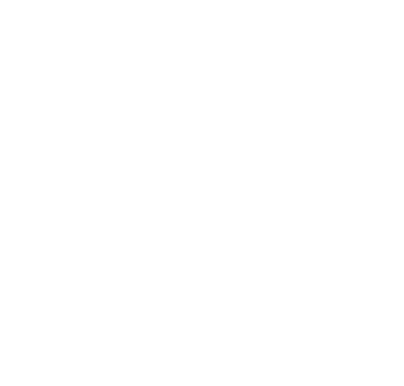 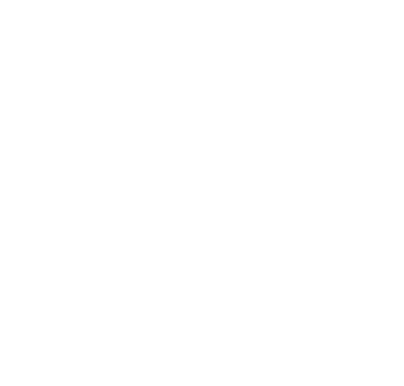 BI  MARKERS
of the Future